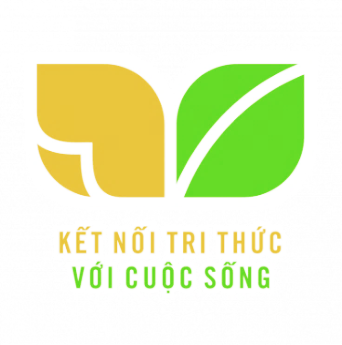 TOÁN
2
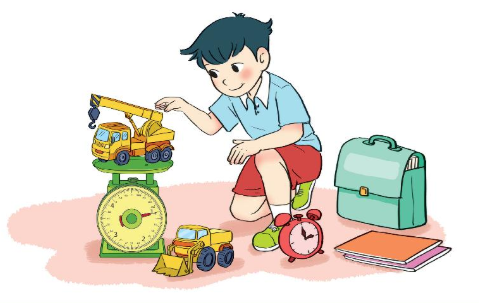 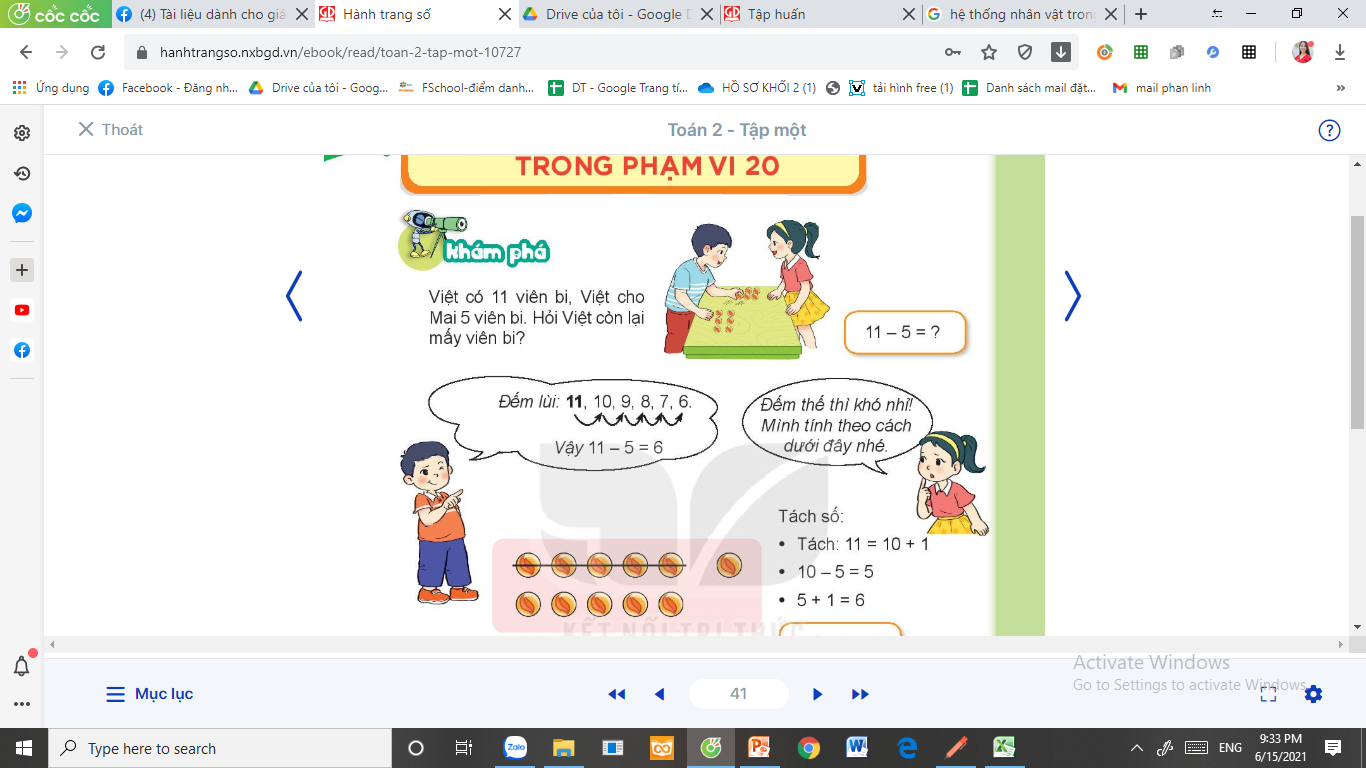 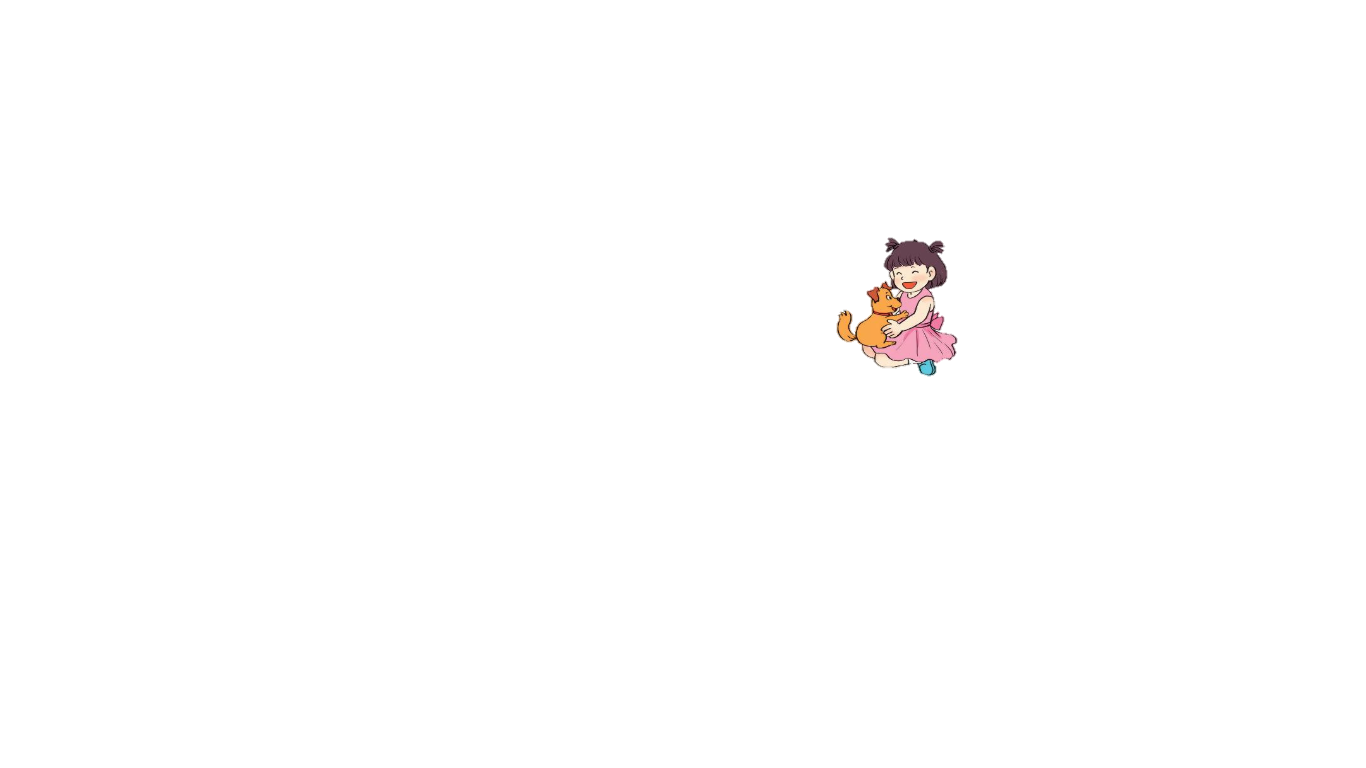 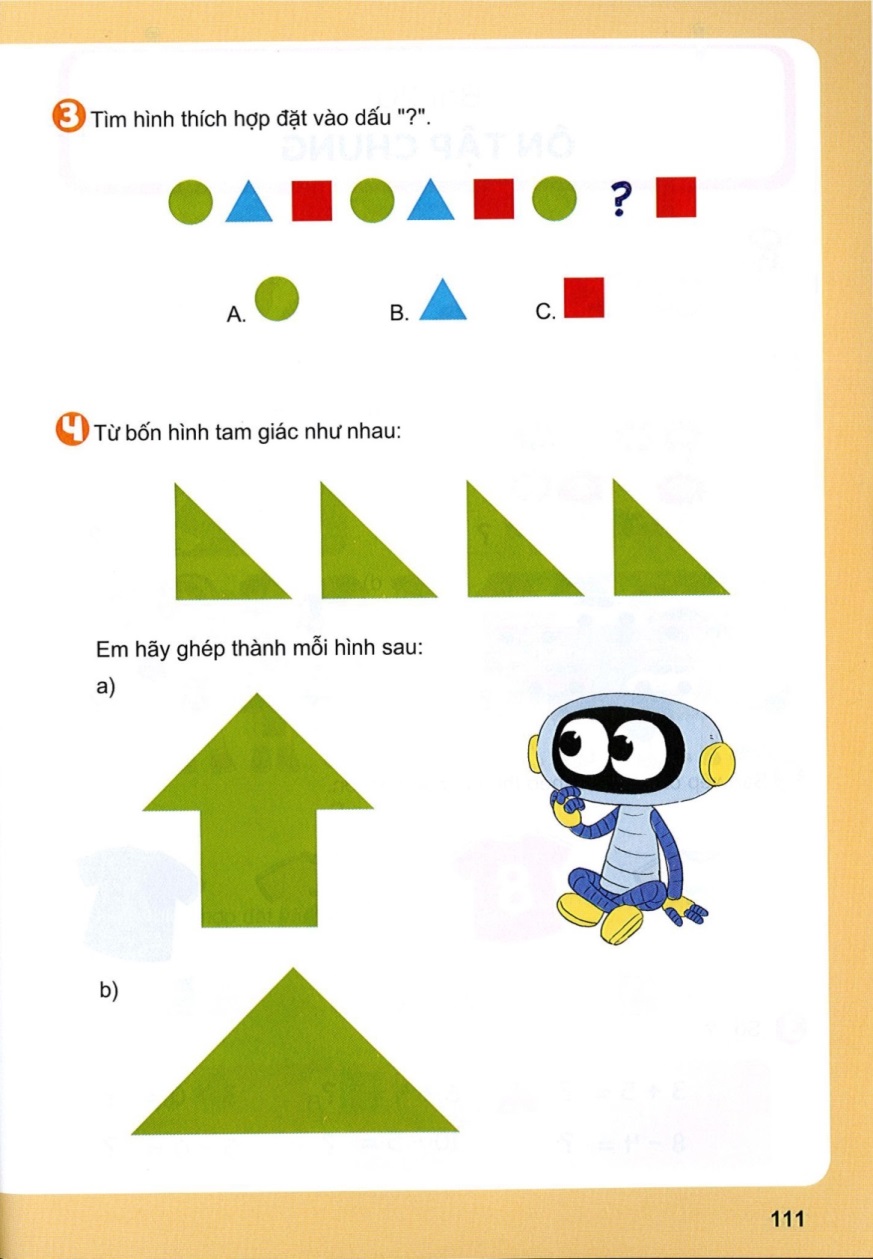 Khởi động
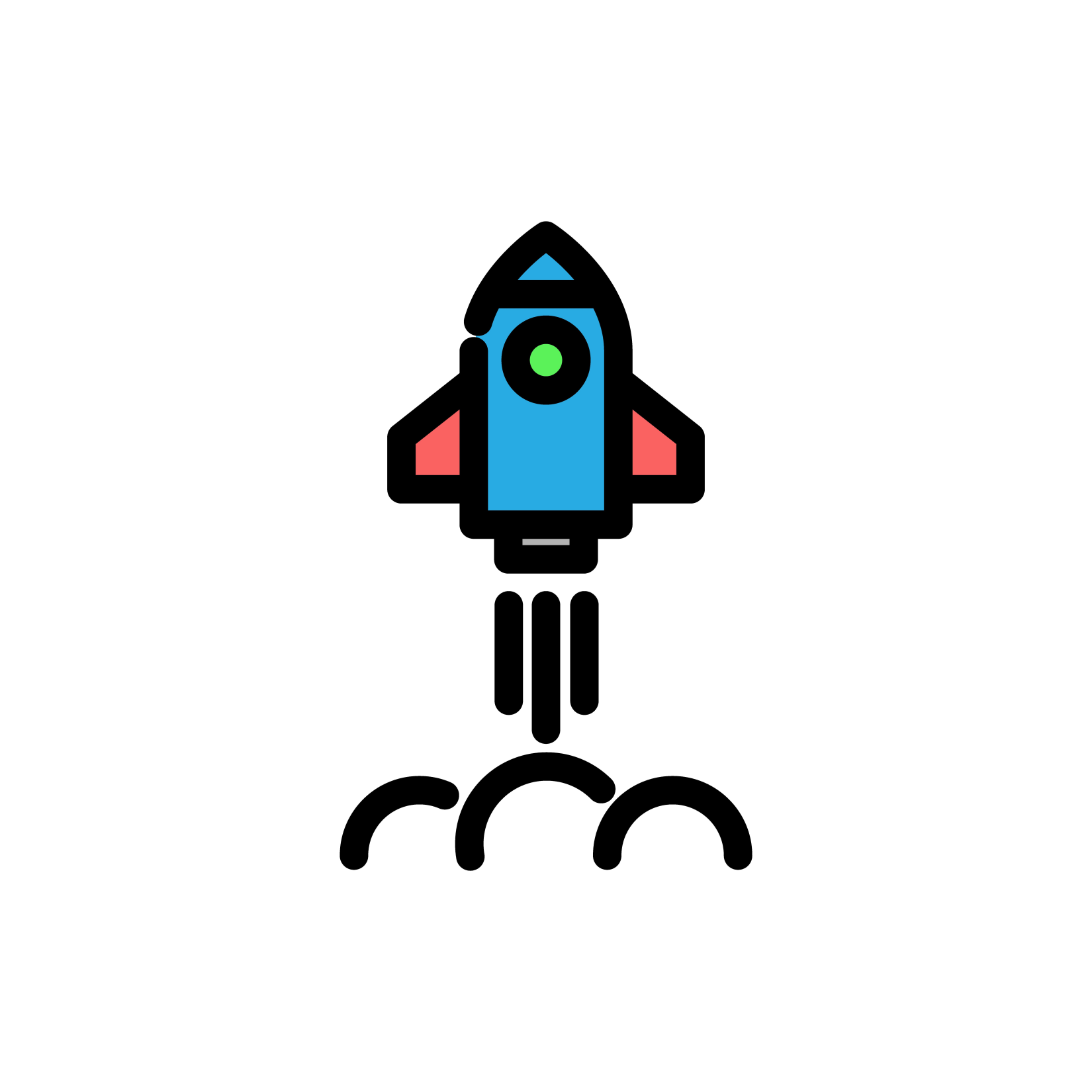 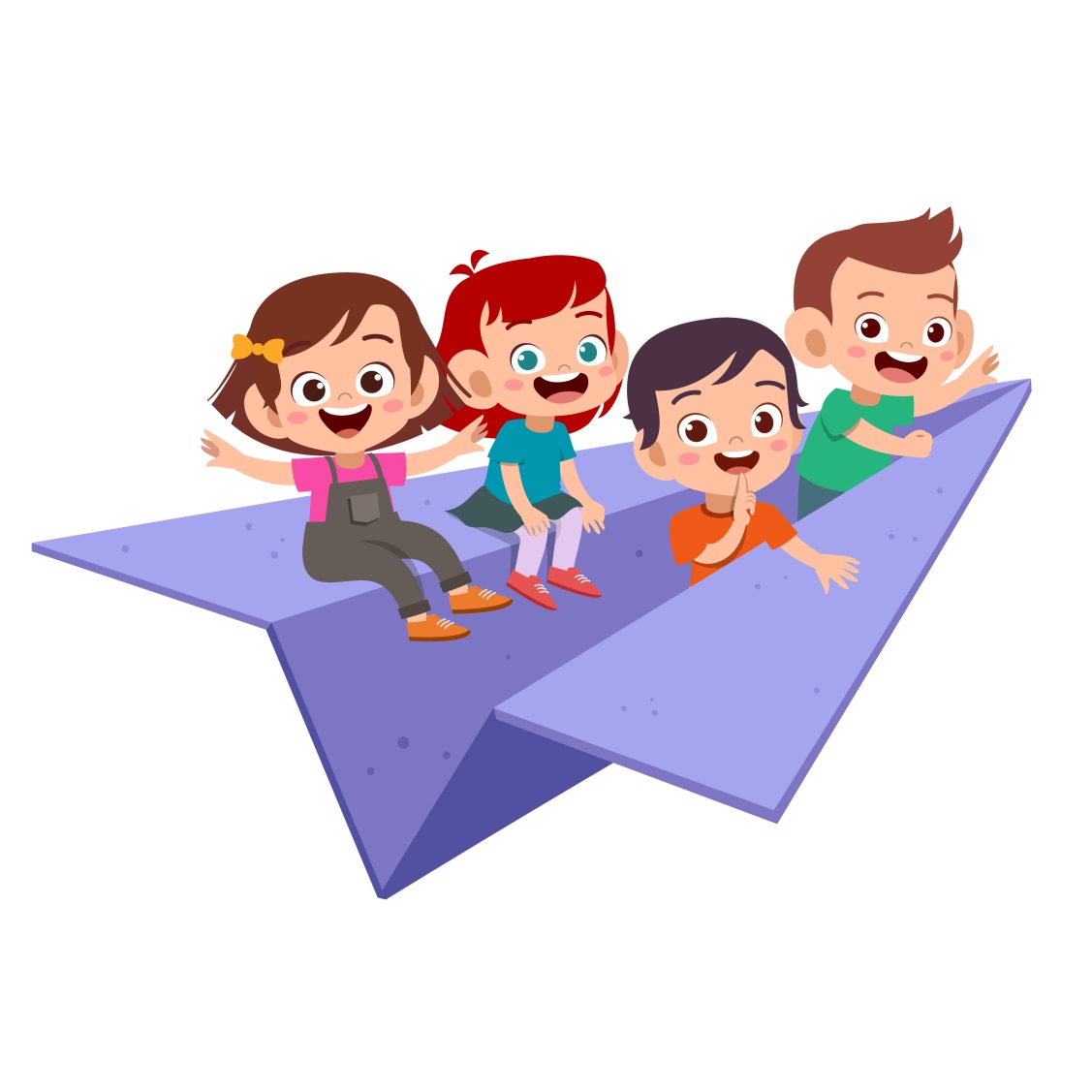 1
Số?
Mẫu: Băng giấy màu vàng ngắn hơn băng giấy màu xanh mấy xăng-ti-mét?
         6 cm – 4cm = 2 cm
7 cm
b) Băng giấy xanh ngắn hơn băng giấy đỏ mấy xăng-ti-mét?
     cm –             cm =           cm
a) Băng giấy màu đỏ dài hơn băng giấy màu vàng mấy xăng-ti-mét?
7 cm – 4 cm =           cm
4 cm
?
?
3
6 cm
1
?
7
?
6
Bài 4
HƠN, KÉM NHAU BAO NHIÊU
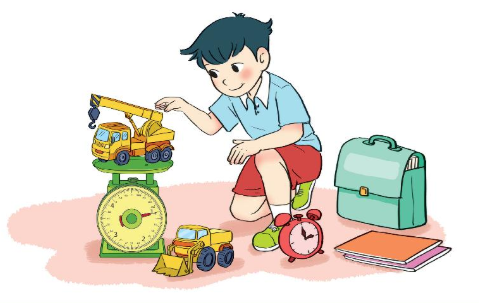 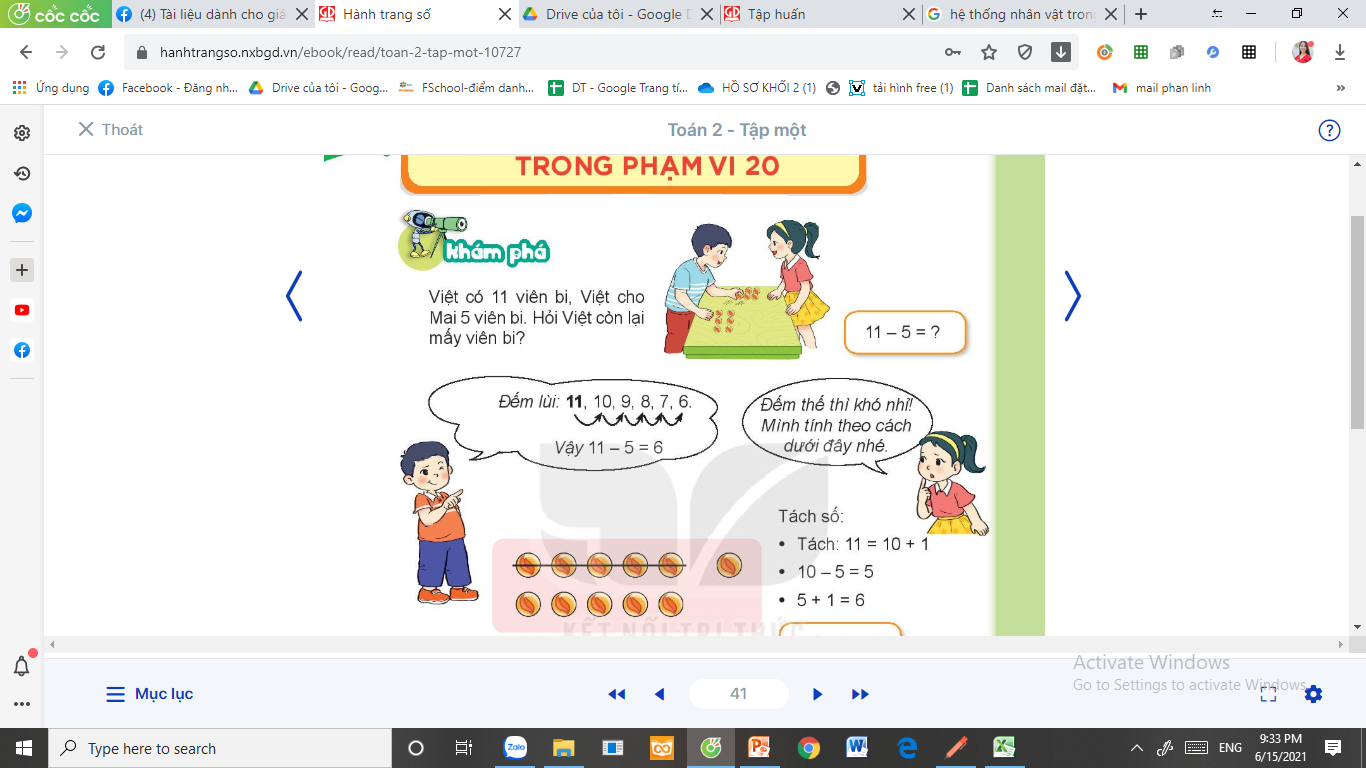 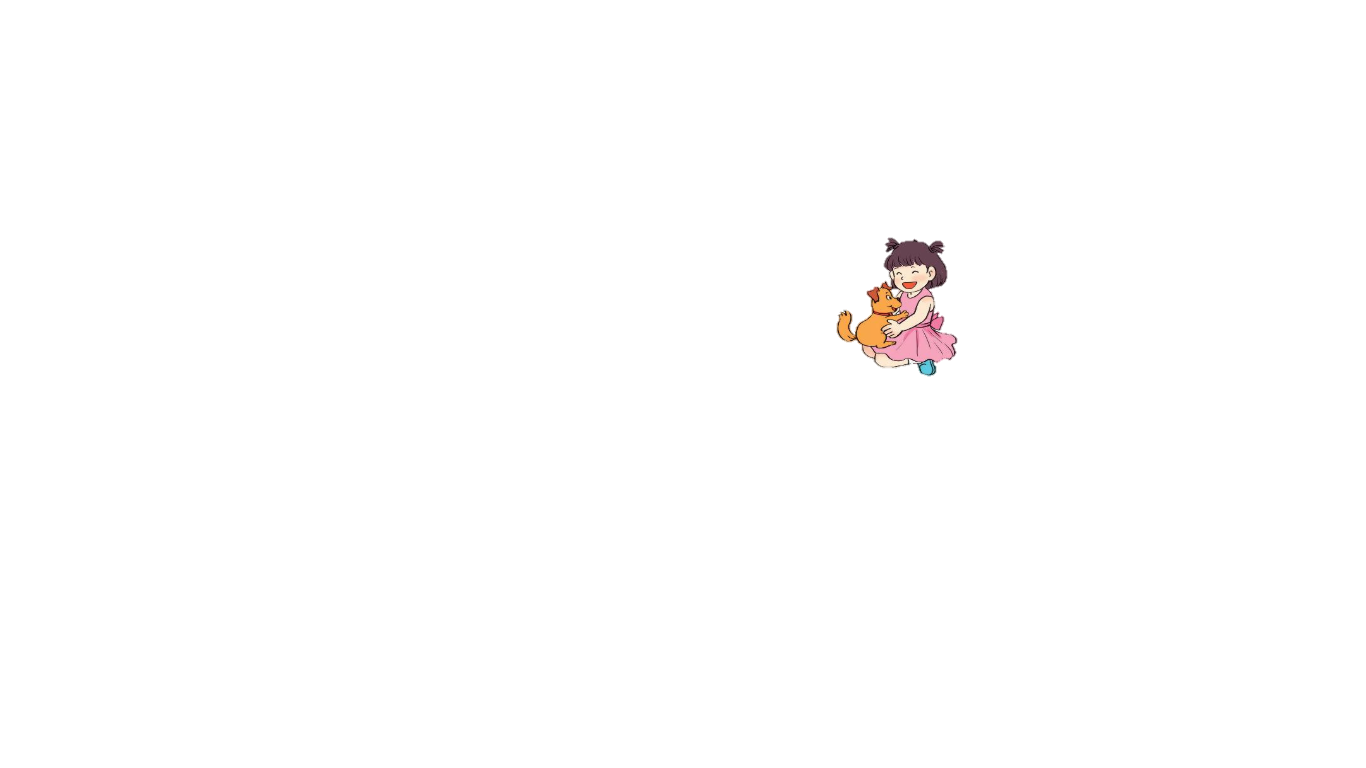 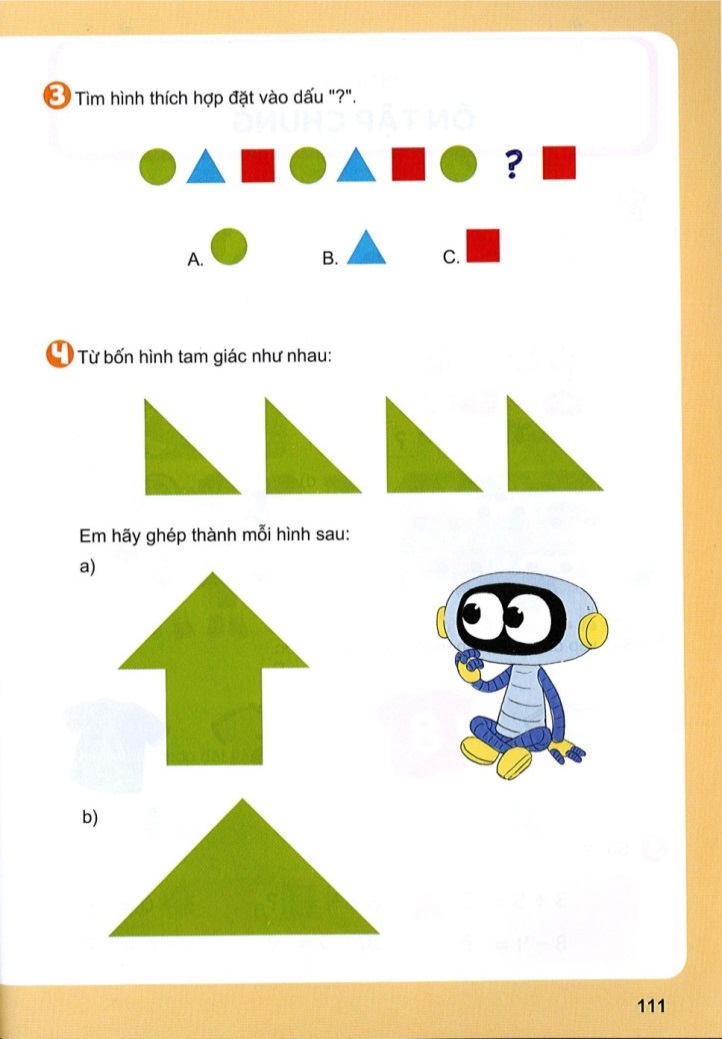 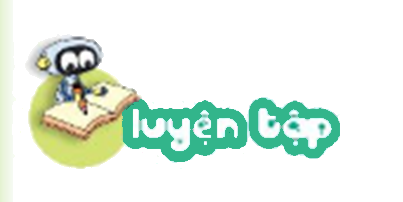 Sách Toán_trang 17
2
a) Bút nào ngắn nhất?
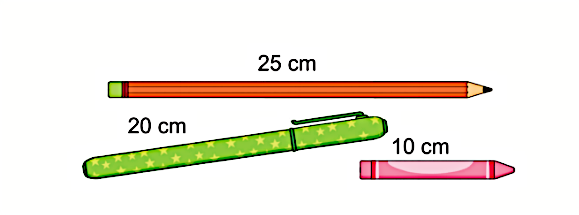 B
B.   Bút mực
A
A.   Bút chì
C
C.  Bút sáp
[Speaker Notes: GV click vào đáp án A, B, C để kiểm tra kết quả nhé]
b) Số?
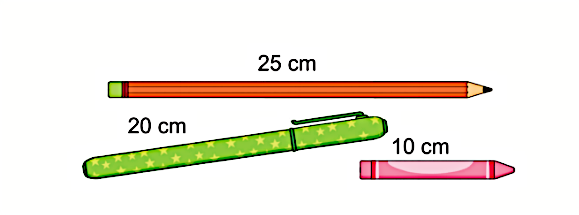 Bút chì dài hơn bút mực          cm.
Bút sáp ngắn hơn bút chì           cm.
?
5
( 25 cm – 20 cm = 5 cm)
?
15
( 25 cm – 10 cm = 15 cm)
[Speaker Notes: GV click vào đáp án A, B, C để kiểm tra kết quả nhé]
Ba bạn rô-bốt rủ nhau đo chiều cao.
3
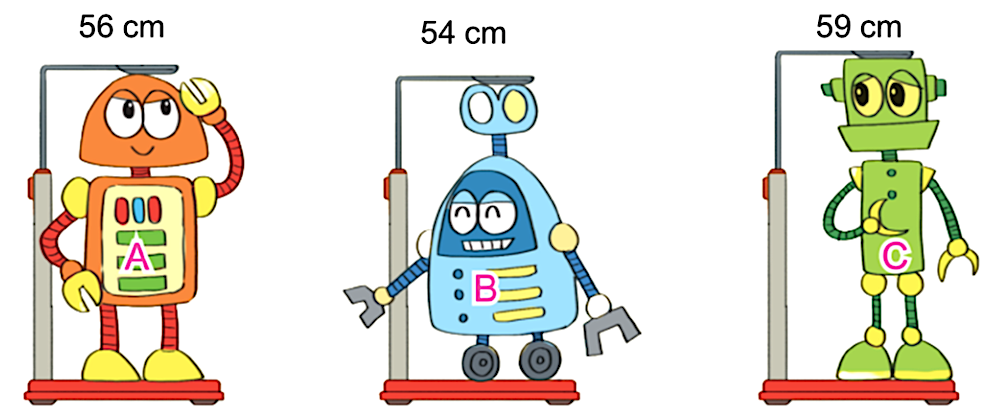 Rô- bốt cao nhất là?
B
B.  Rô- bốt B
A
A.  Rô- bốt A
C
C.  Rô- bốt C
b) Số?
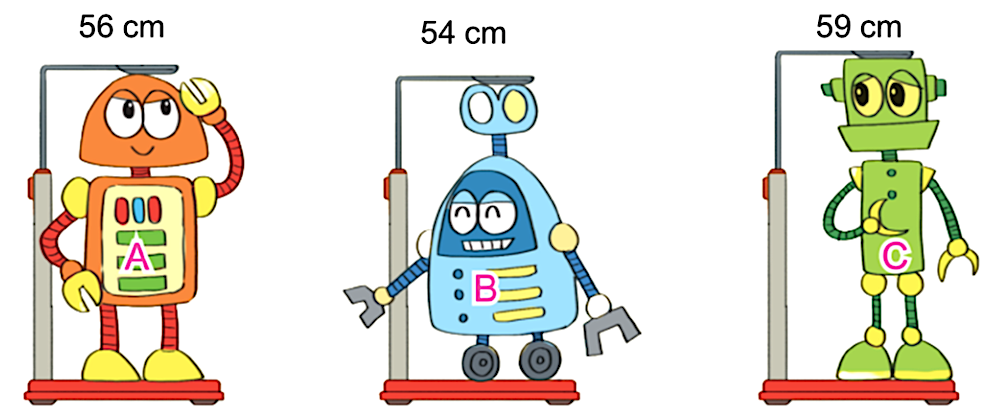 Rô-bốt A cao hơn rô-bốt B          cm.
Rô-bốt B thấp hơn rô-bốt C         cm.
?
2
( 56 cm – 54 cm = 2 cm)
?
5
( 59 cm – 54 cm = 5 cm)
4
Mai và Nam gấp được các thuyền giấy như hình dưới đây:
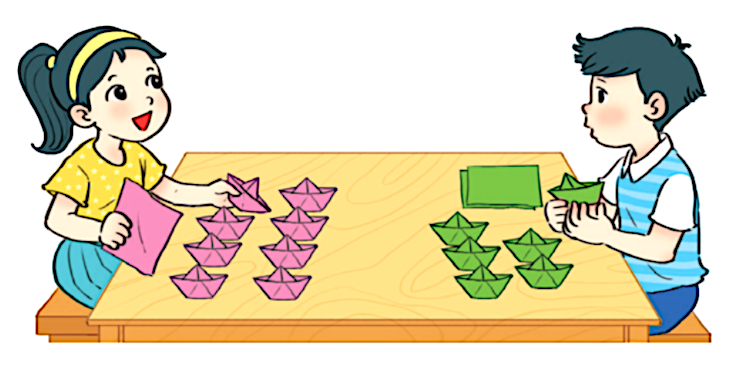 8
6
Mai gấp được 8 cái thuyền, Nam gấp được 6 cái thuyền. Hỏi:
a) Mai gấp được hơn Nam mấy cái thuyền?
b) Nam gấp được kém Mai mấy cái thuyền?
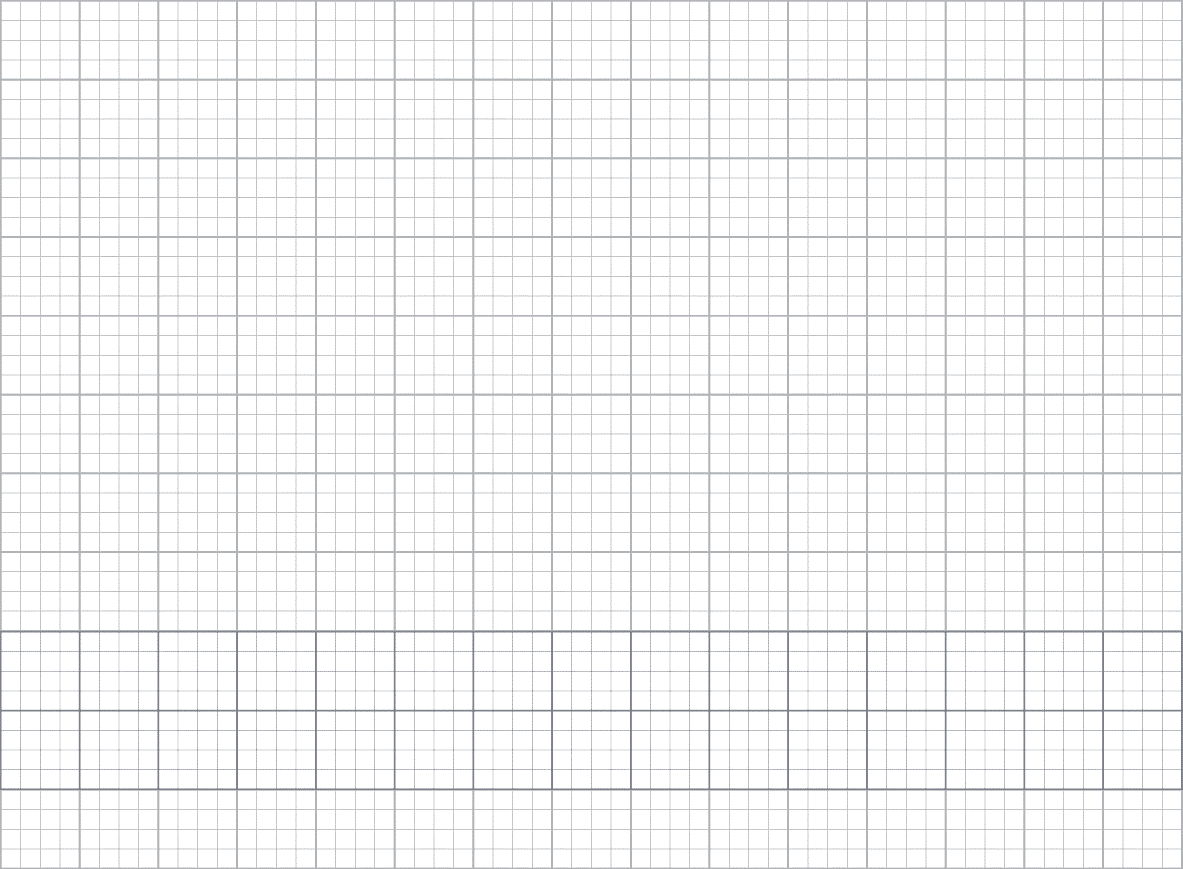 Bài giải
4
a) Mai gấp đưϑ hΩ Nam số cái κuΐϛn là
8 – 6 = 2 ( cái thuyền)
Đáp số: 2 cái thuyền
Bài giải
b) Nam gấp đưϑ Γ˛m Mai số cái κuΐϛn là:
8 – 6 = 2 ( cái thuyền)
Đáp số: 2 cái thuyền
[Speaker Notes: .]
Bước1
Tìm hiểu bài toán
Các bước làm toán có lời văn
Bước 2
Tìm phép tình
Viết bài giải
Bước 3
[Speaker Notes: Gv linh động thay thế nội dung dặn dò nhé!]
Củng cố
Ai là người cao hơn? Theo em vì sao?
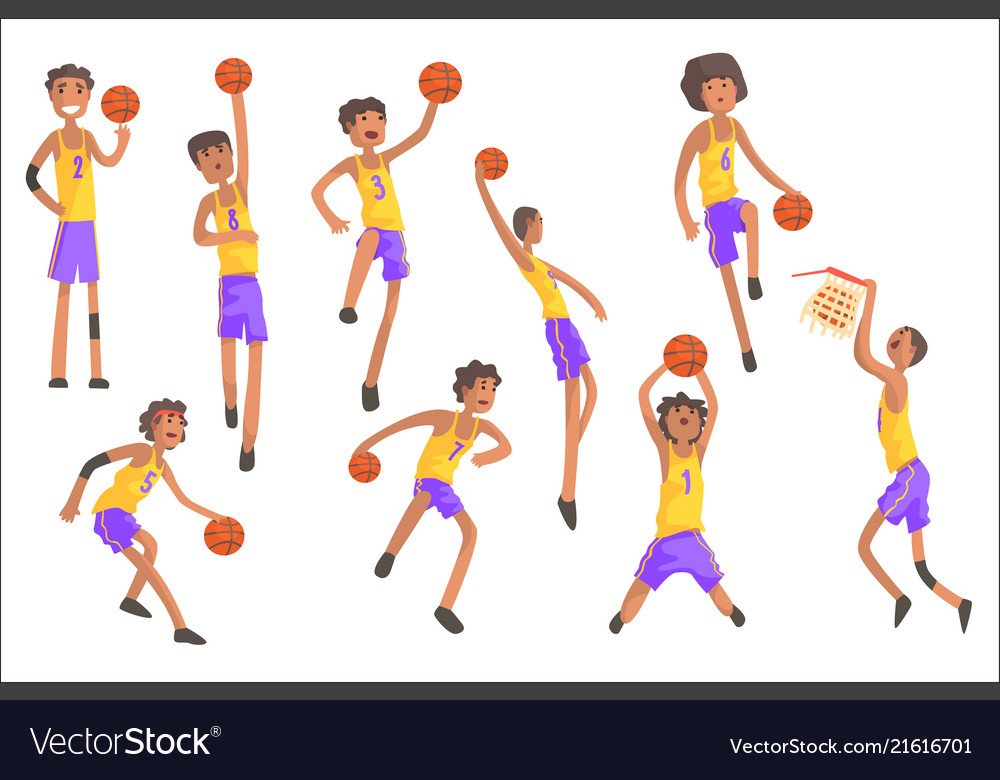 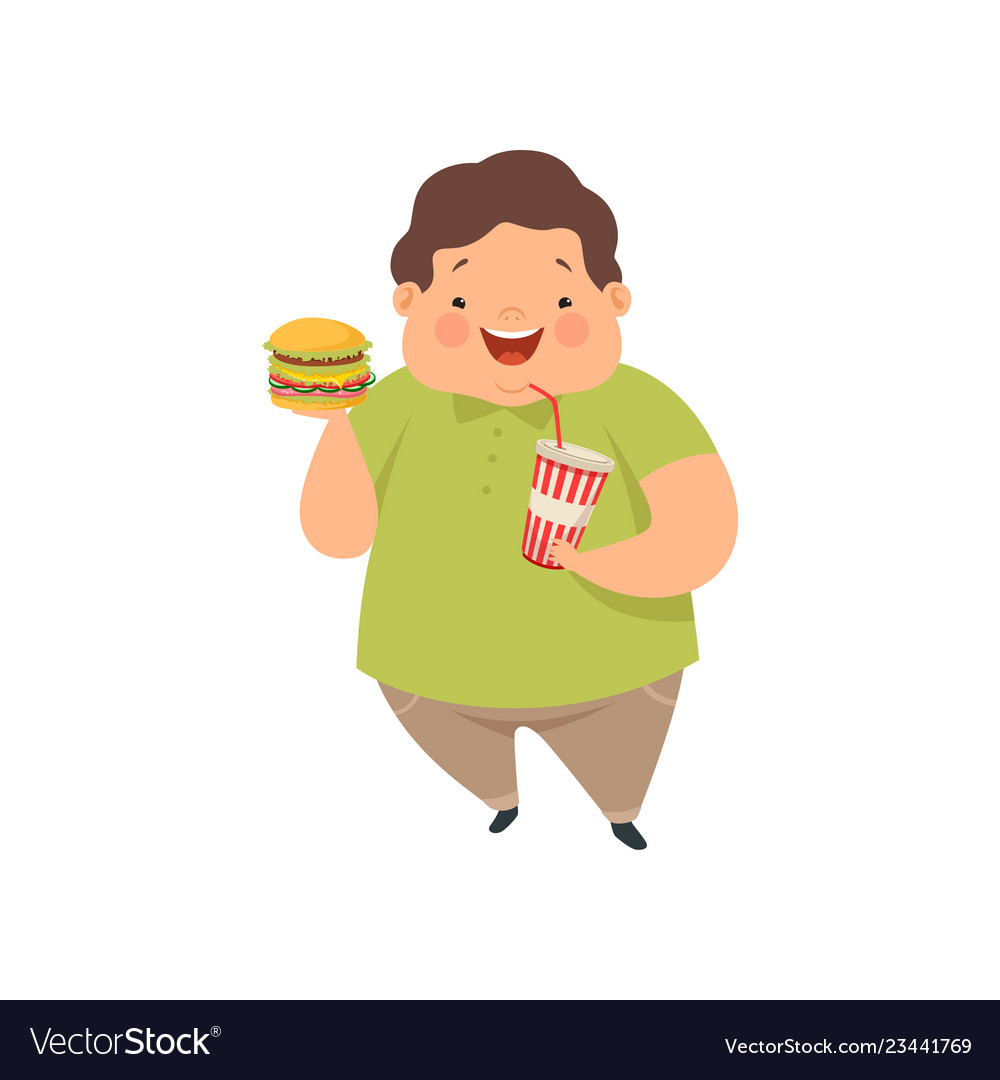 [Speaker Notes: Người chơi bóng rổ cao nhất. Chơi bóng rổ và các môn thể thao có thể giúp em cao hơn. Ngược lại, ăn nhiều, ít vận động sẽ béo phì và chiều cao chậm pt hơn]
1
Xem lại bài đã học
Dặn dò
2
Hoàn thành bài …
Chuẩn bị: Bài 5: Ôn tập phép cộng, phép trừ (không nhớ) trong phạm vi 100 (tr.19)
3
[Speaker Notes: Gv linh động thay thế nội dung dặn dò nhé!]
Tạm biệt các bạn!
Tạm biệt các bạn!
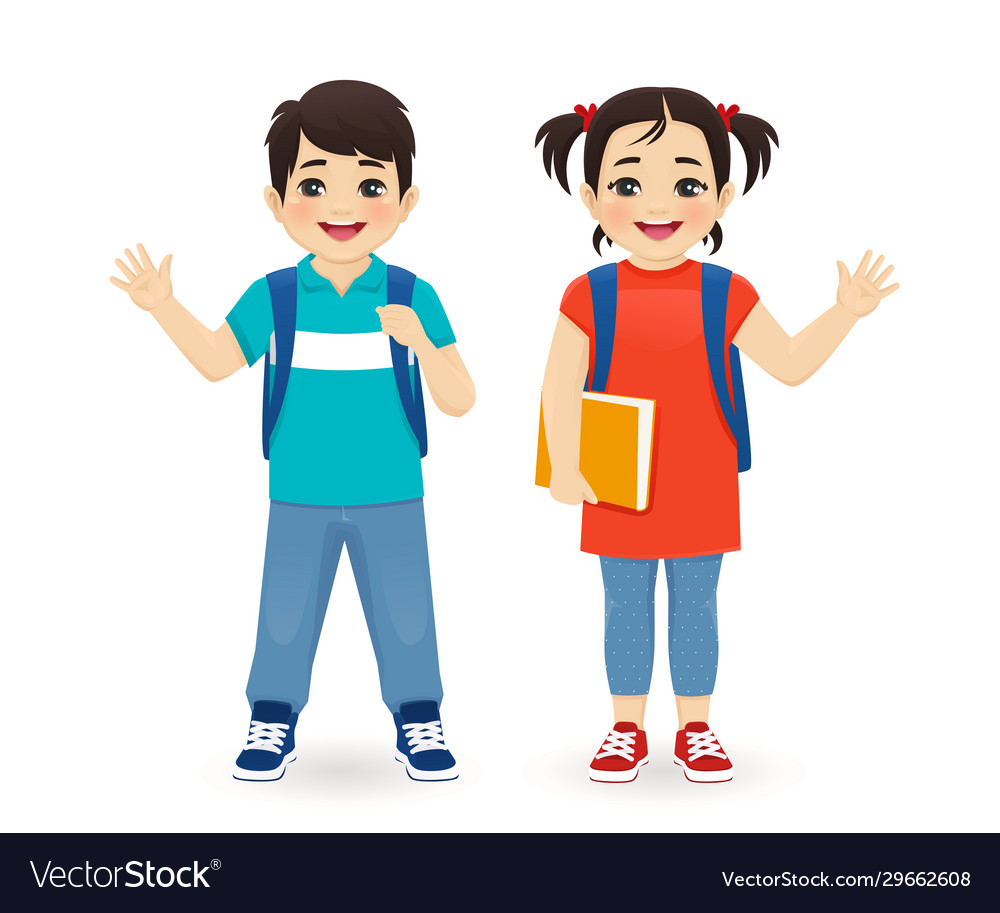